Подготовила педагог-библиотекарь Якубович Г.Г
Агния Львовна БАРТО детскийписатель, поэт
17 февраля 2016года исполнилось110лет со дня рождения писательницы
Агния  Львовна Барто родилась в Москве 17 февраля 1906 года. Здесь она училась и выросла
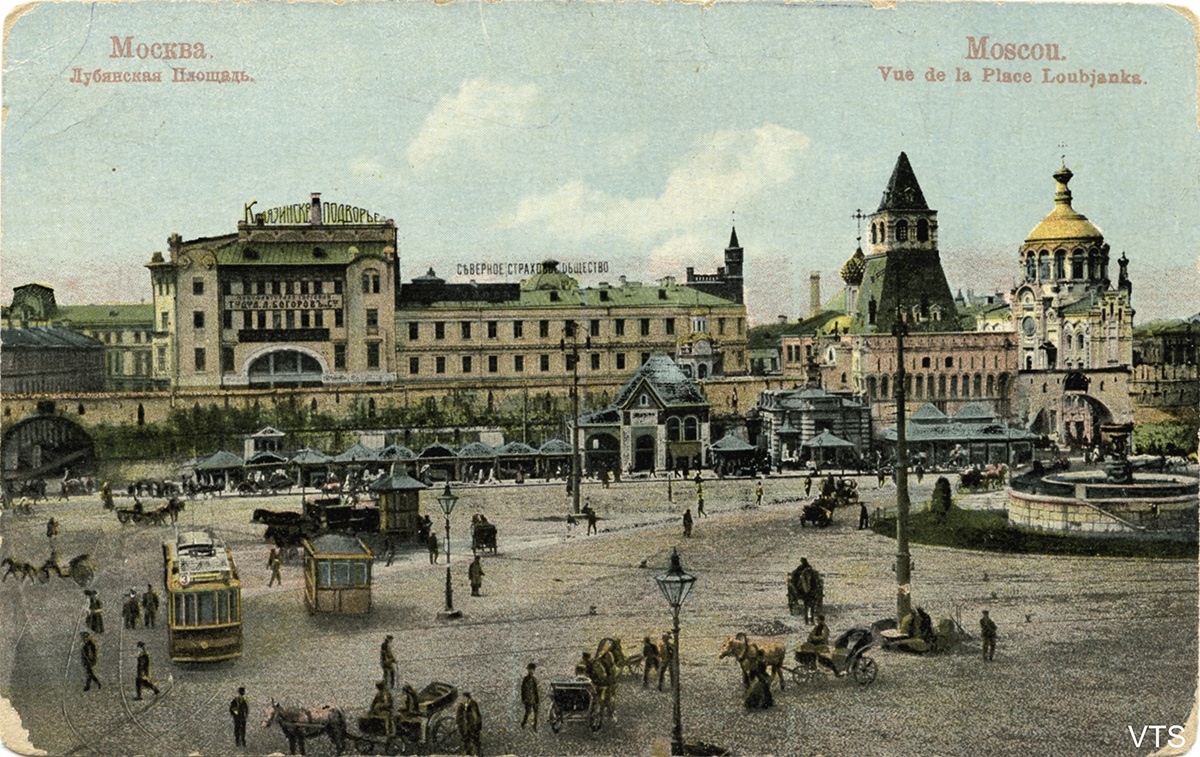 Стихи     начала сочинять (придумывать)  в первом классе  Когда Агнии 19 лет написала  свою первую  книжку.
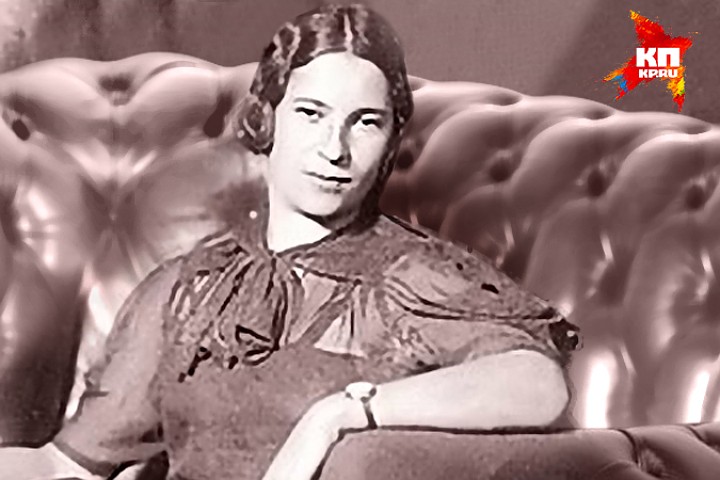 Познакомимся с книжкой « ИГРУШКИ»
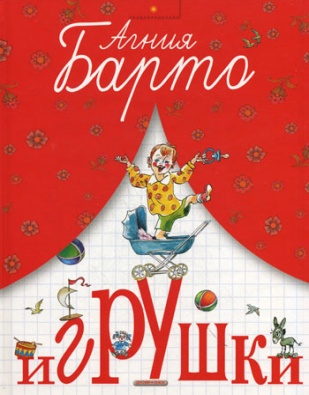 МИШКА
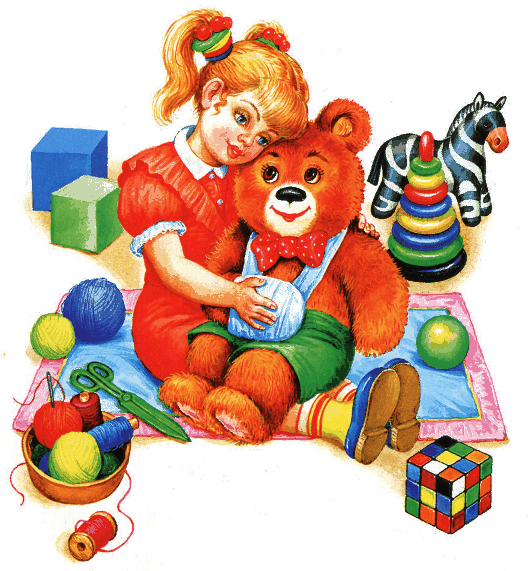 Уронили мишку на пол,
Оторвали мишке лапу. 
Все равно его не брошу-
Потому что он хороший.
БЫЧОК
ЗАЙКА
МЯЧИК
Наша Таня громко плачет:
Уронила в речку мячик.
Тише, Танечка, не плачь:
Не утонет в речке мяч.
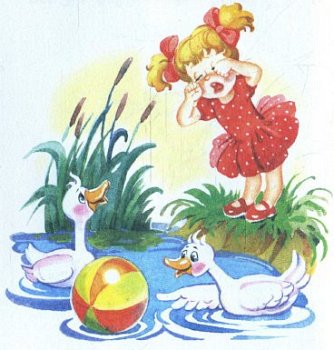 СЛОН
Спать пора! Уснул бычок,
Лег в коробку на бочок.
Сонный Мишка лег в кровать,
Только слон  не хочет спать.
Головой кивает слон,
Он слонихе шлет поклон.
ЛОШАДКА
Я люблю свою лошадку,
Причешу ей шёрстку гладко,
Гребешком приглажу хвостик
И верхом поеду в гости.
САМОЛЕТ
Самолет построим сами,
Понесемся над лесами.
Понесемся над лесами,
А потом вернемся к маме
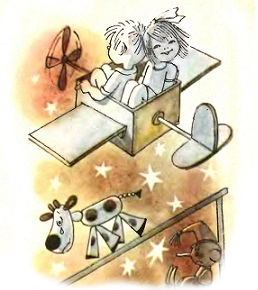 КОРАБЛИК
Матросская шапка,
Веревка в руке,
Тяну я кораблик
По быстрой реке,
И скачут лягушки
За мной по пятам
И просят меня:
-Прокати, капитан!
ГРУЗОВИК
Нет, напрасно мы решили 
Прокатить кота в машине:
Кот кататься не привык-
Опрокинул грузовик.
КОЗЛЕНОК
У меня живёт козлёнок,
Я сама его пасу.
Я козлёнка в сад зелёный
Рано утром отнесу.
Он заблудиться в саду-
Я в траве его найду.
ФЛАЖОК
Горит на солнышке
 Флажок,
Как будто я 
Огонь зажёг.
1. На какой праздник  мы собрались здесь?
2. Скажите как называют человека, который пишет книги?
3.Как зовут автора  книги            «Игрушки»?
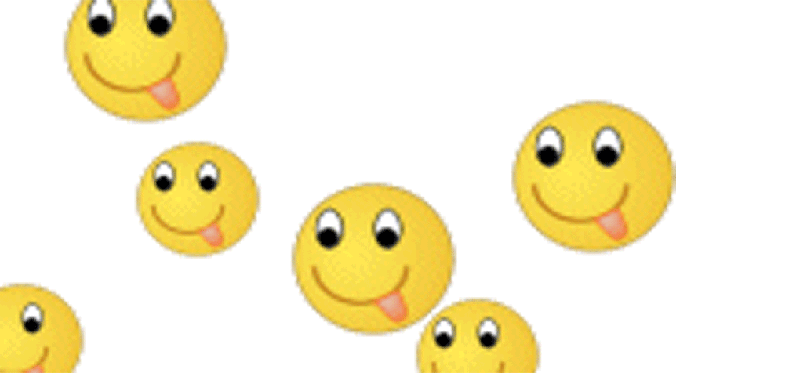 МОЛОДЦЫ